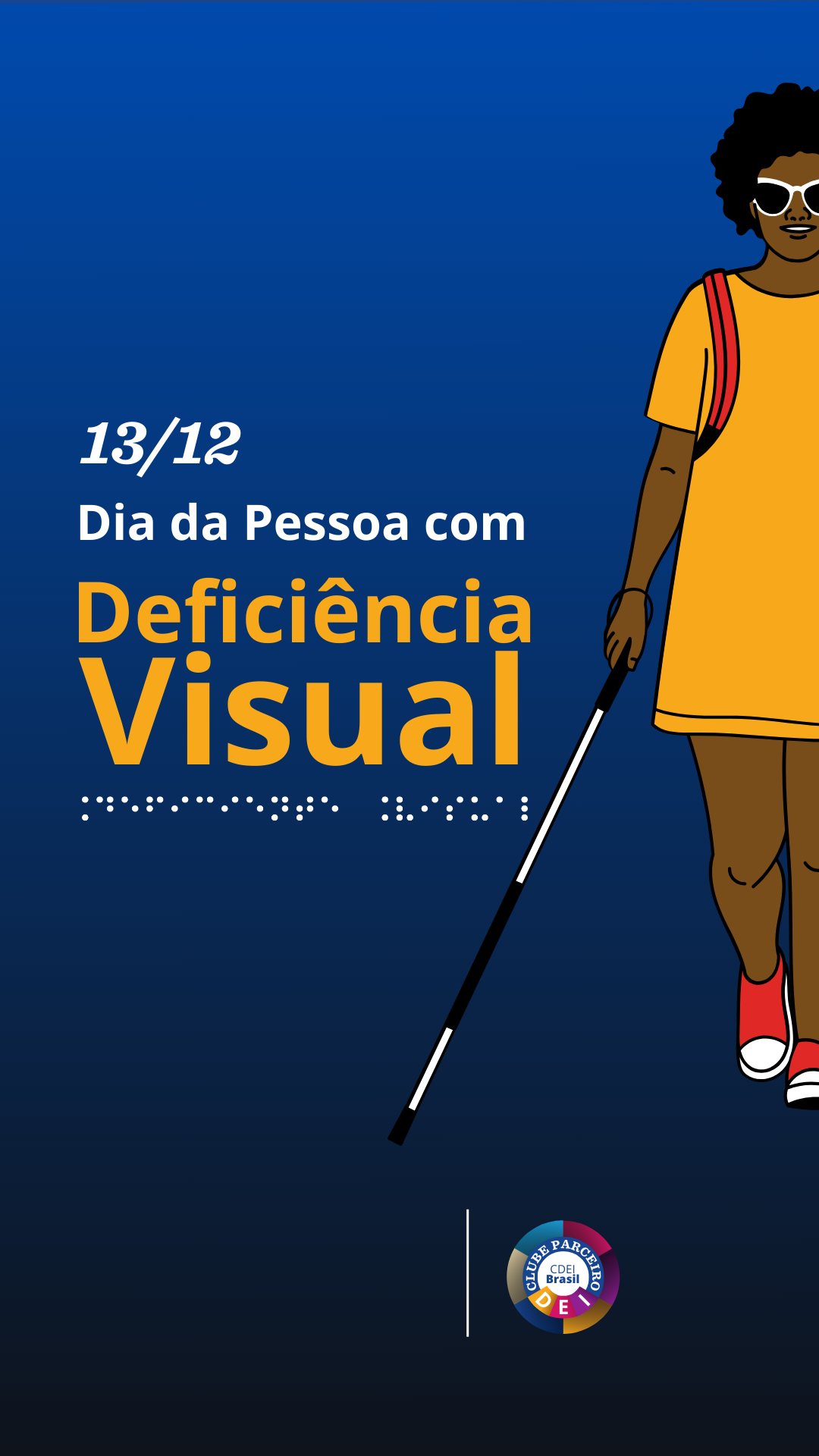 Nome de Seu
Clube Aqui